Year 6 Residential
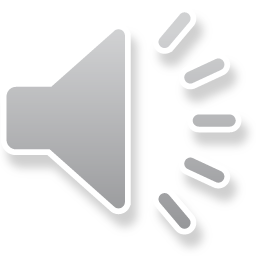 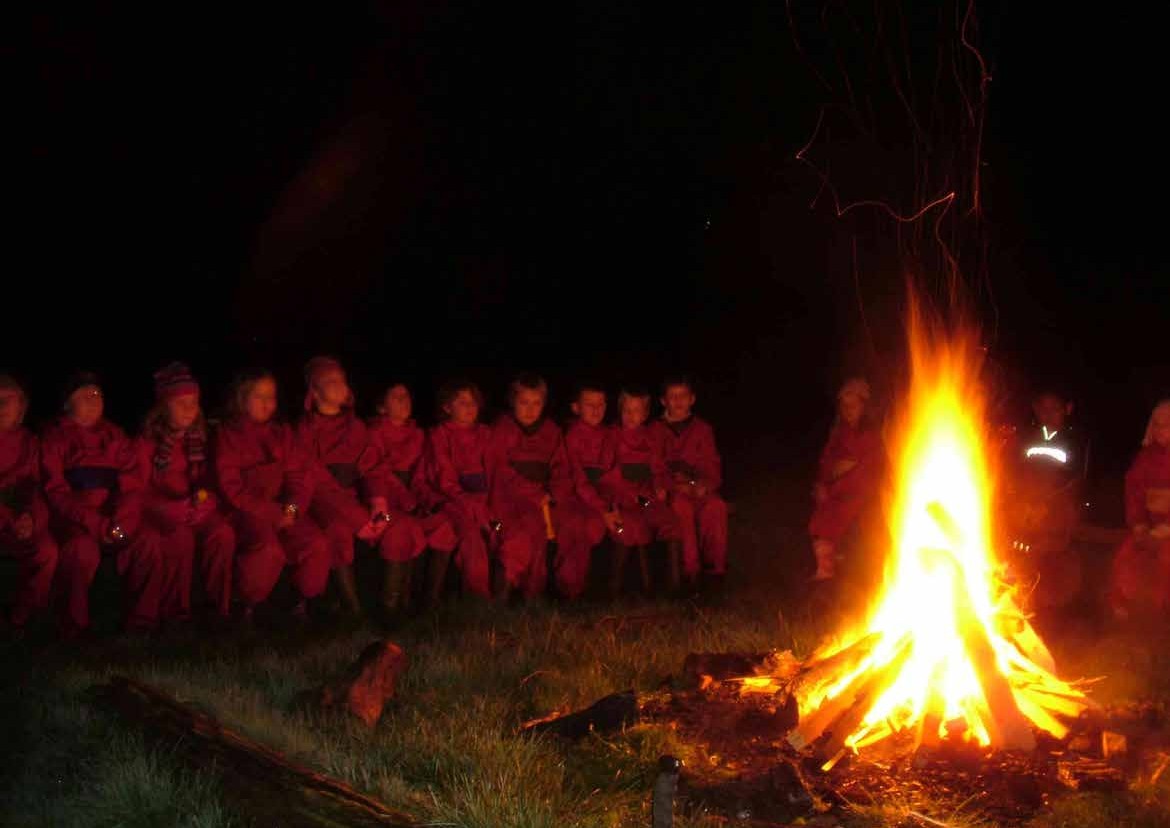 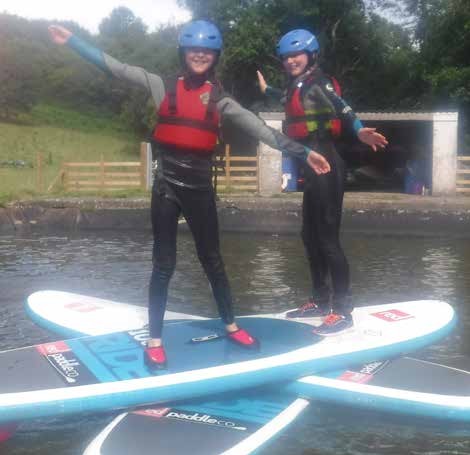 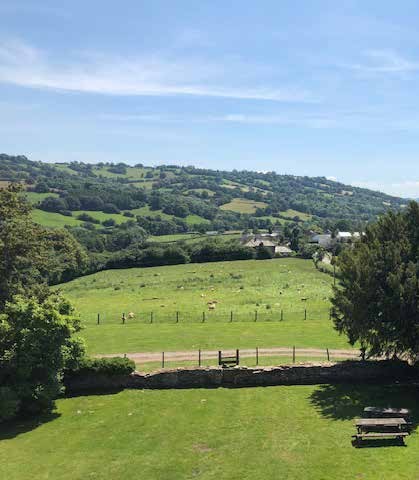 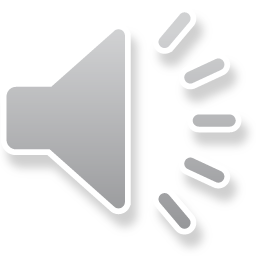 On the day we leave:
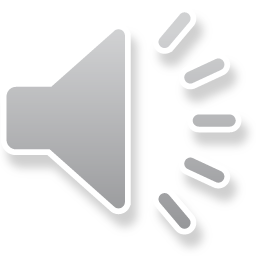 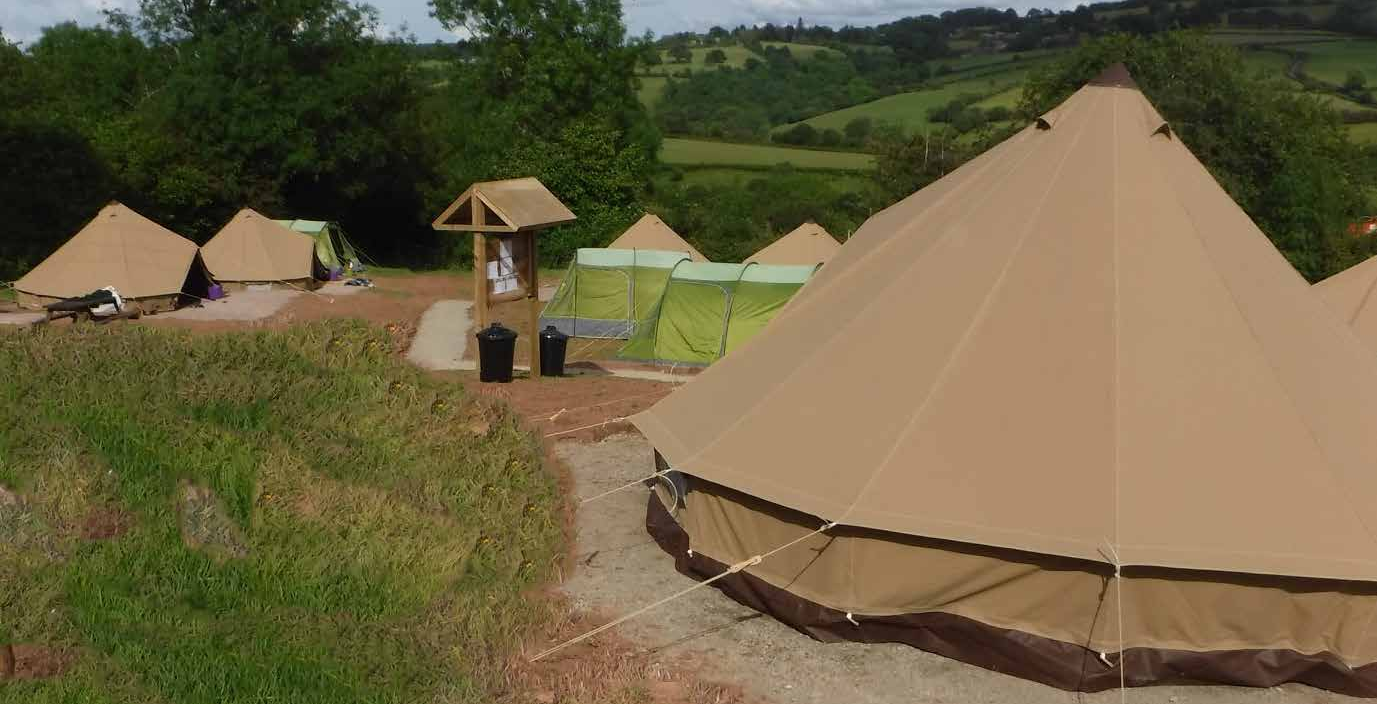 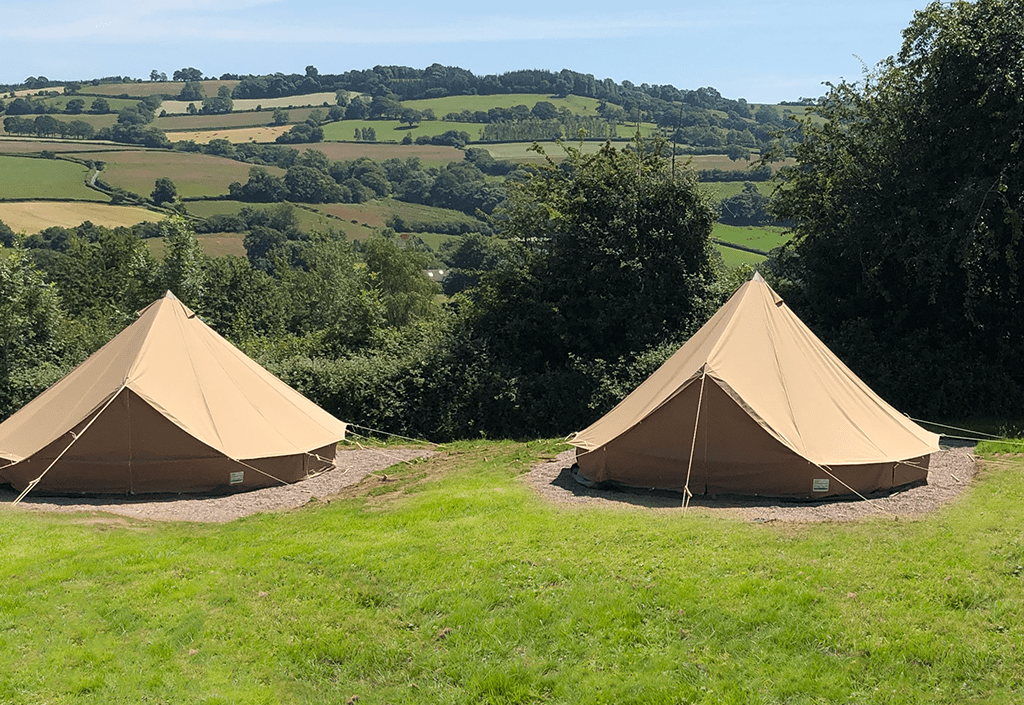 ARRIVAL
When you arrive you will:
Do a safety walk
Choose tents
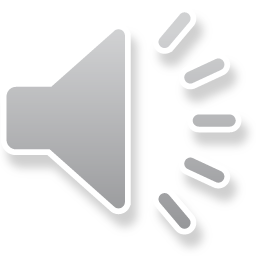 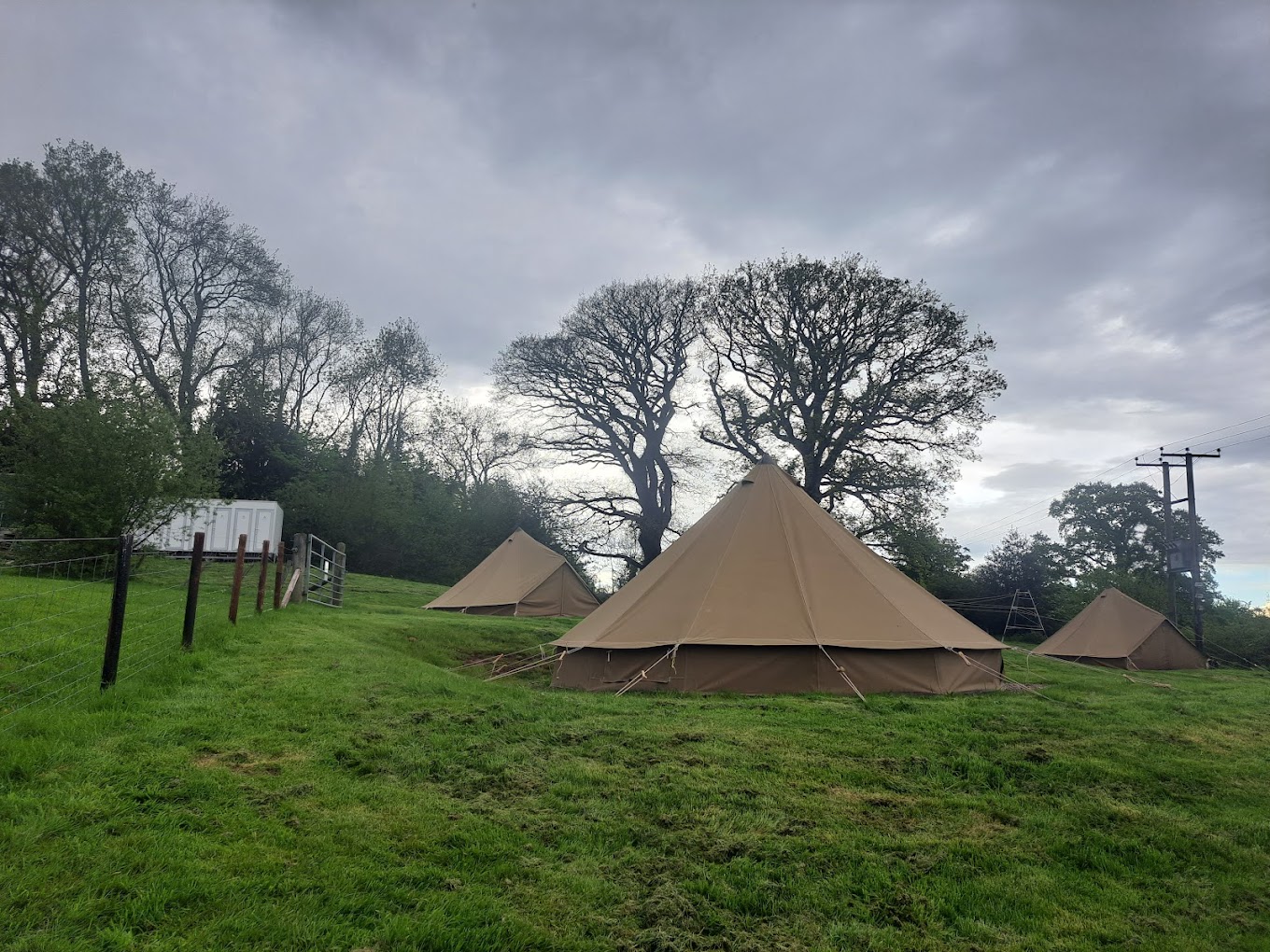 Tents
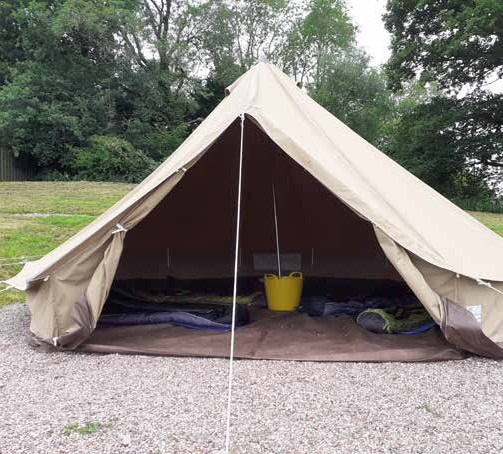 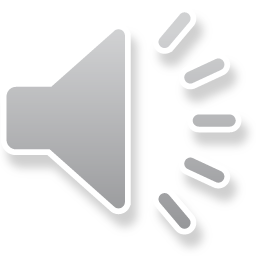 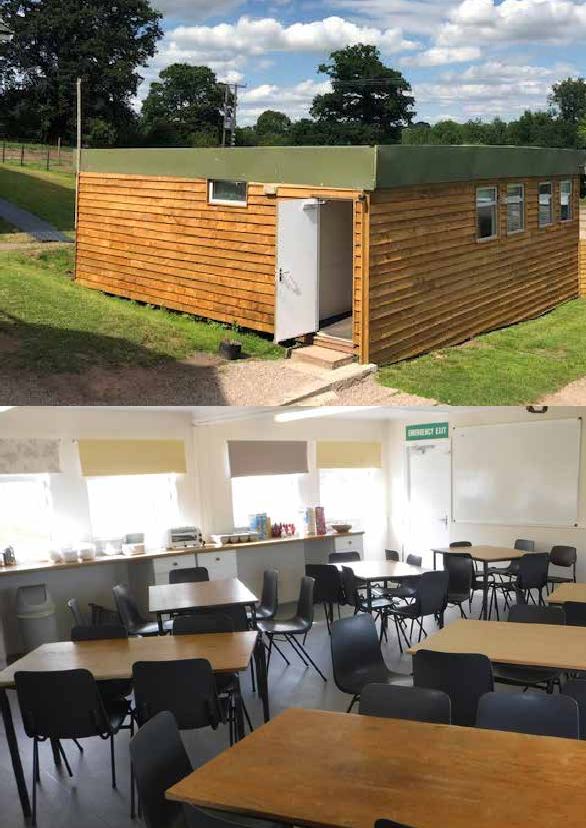 Timings/Food
Breakfast: 7:30am – cereal, toast, fruit
Lunch: after breakfast the children will make their own packed lunch (ham/cheese/tuna) 
Dinner: around 6pm ish 
Dinner is normally things such as: spag bol, sausage and chips, non-spicy curry etc.
FOOD
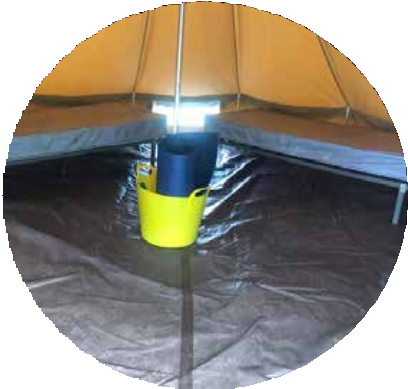 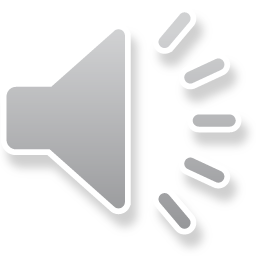 Activities:
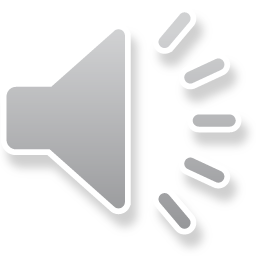 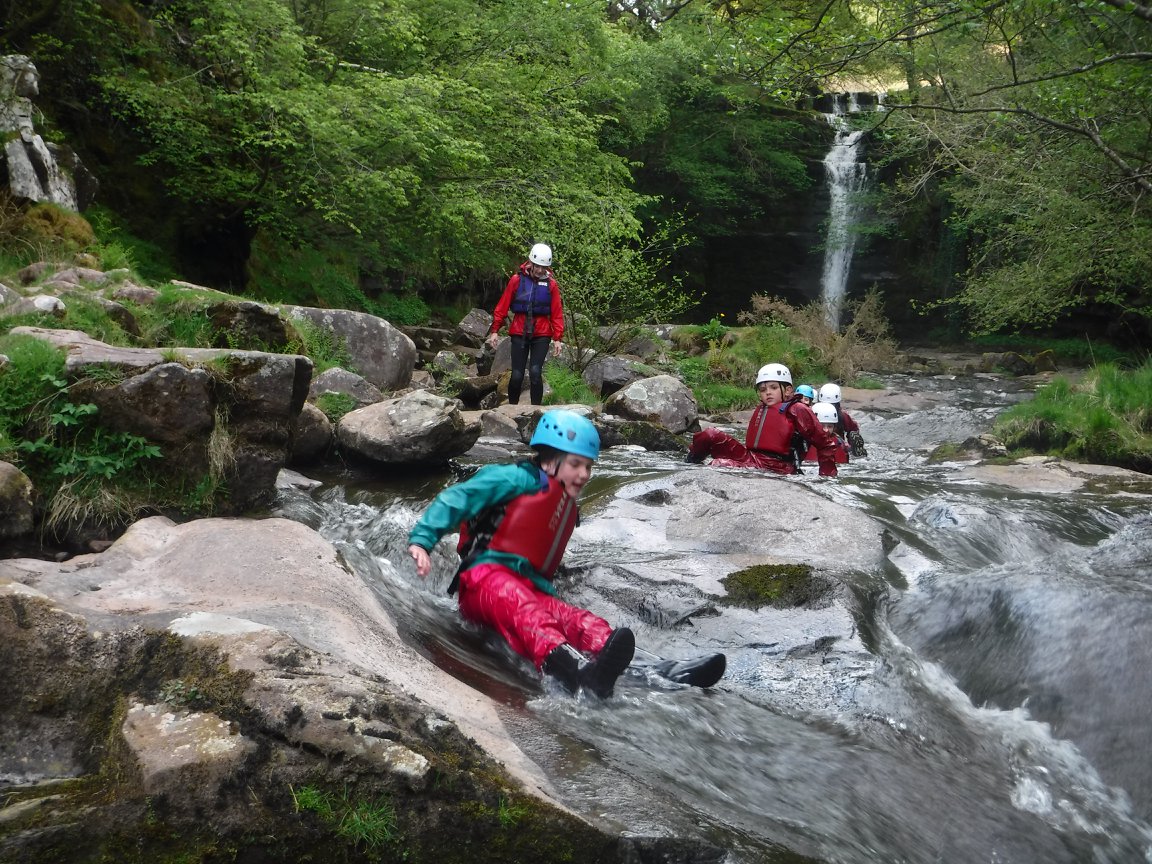 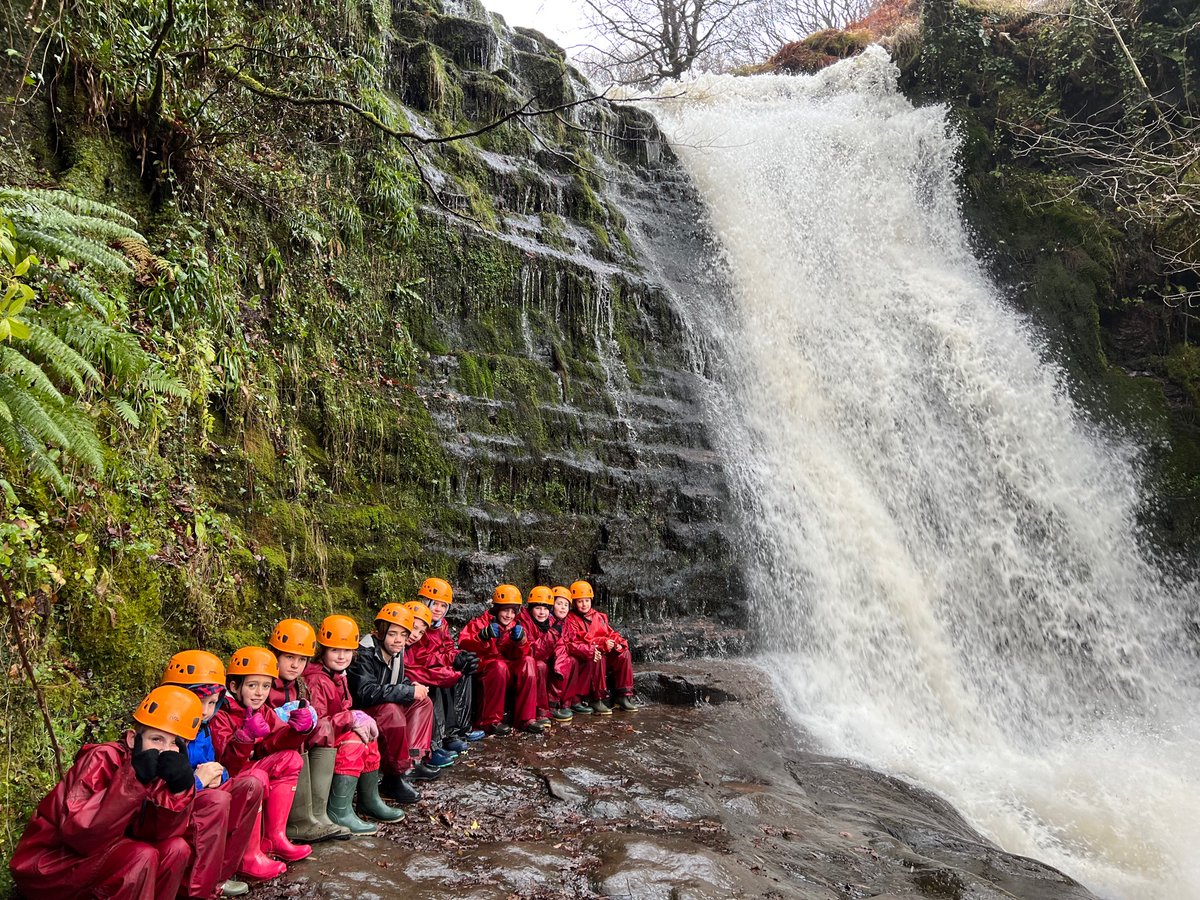 Gorge walking 



Caving
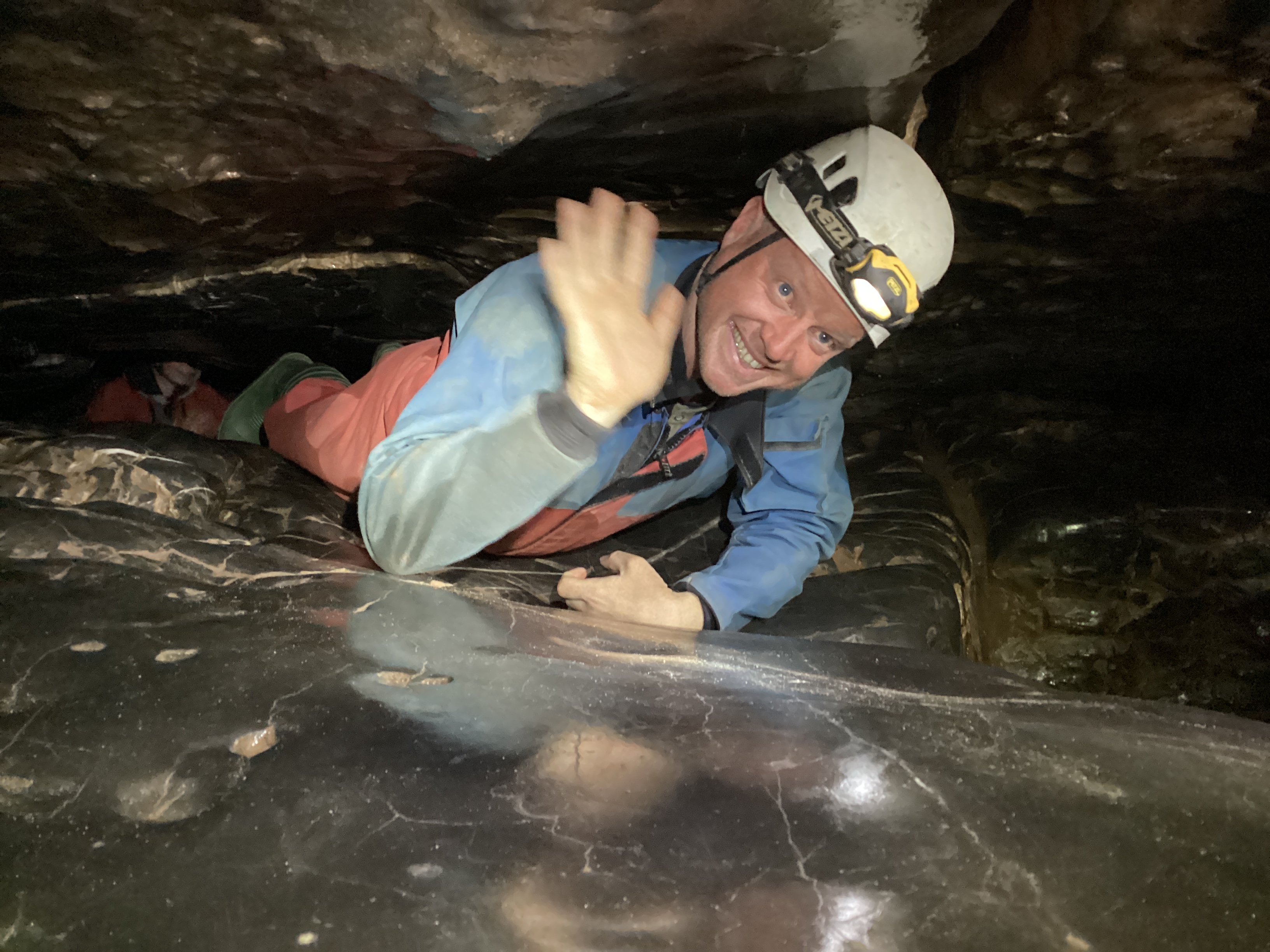 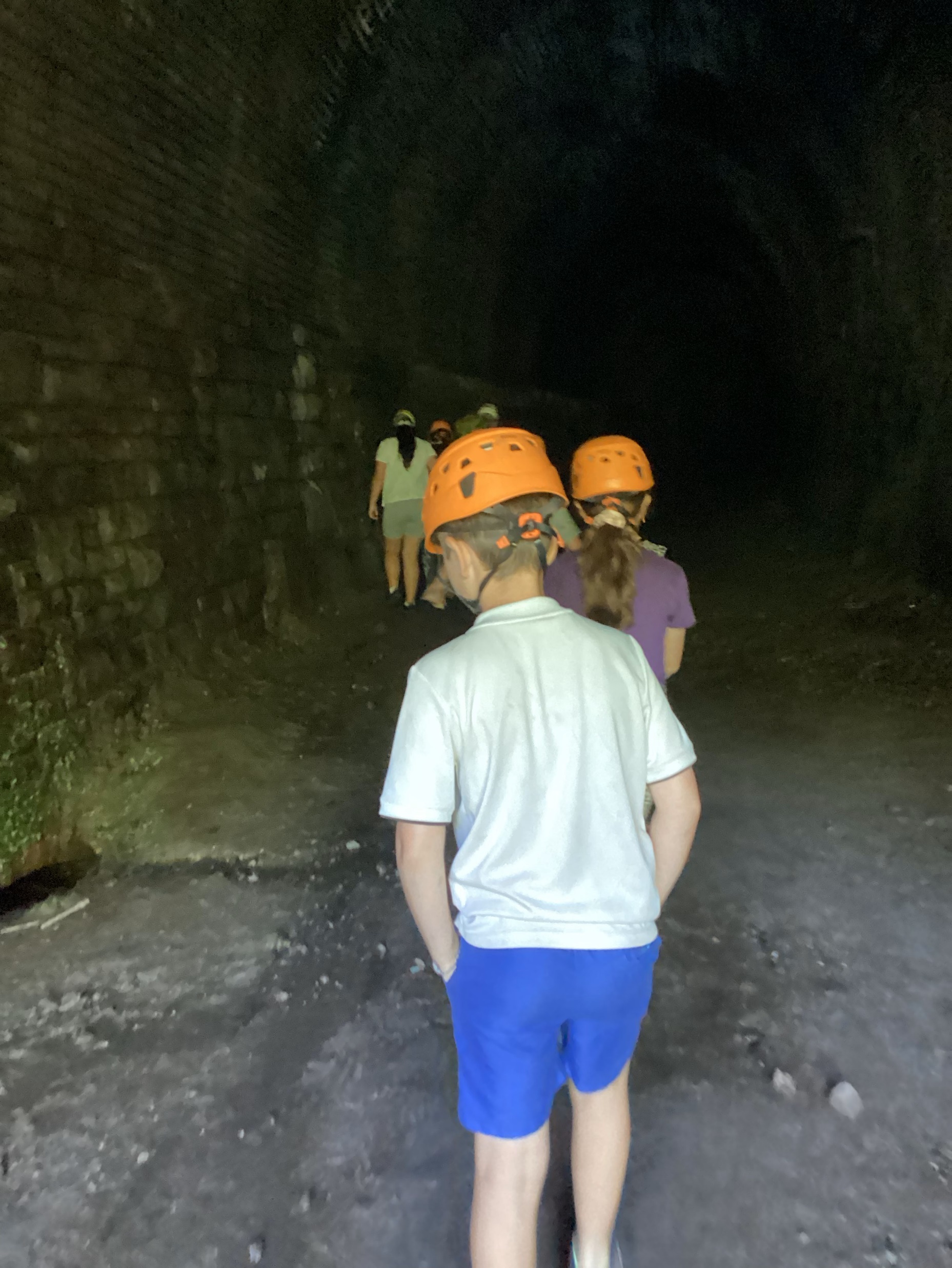 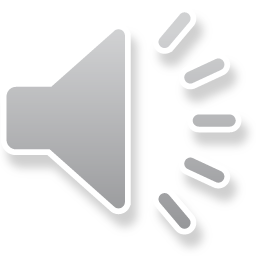 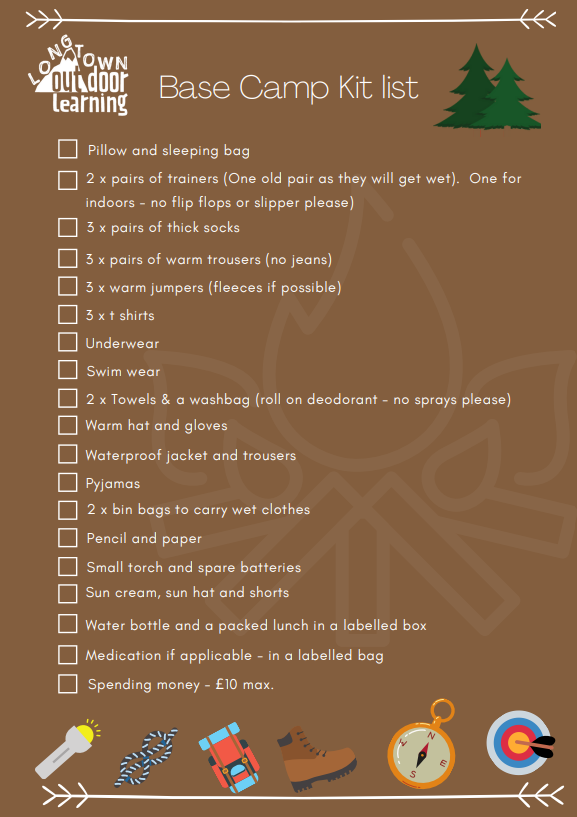 Kit List
Old clothes
Old trainers
Tight t-shirt (boys(/swimming costume (girls)
£10 spending money
Sun cream and hat
Thin waterproof
Sleeping bag and pillow
2 towels
2 x bin bags
Torch
Sweets/snacks
Games for free time
Flip-flops/sandals/crocs/sliders 
Water bottle
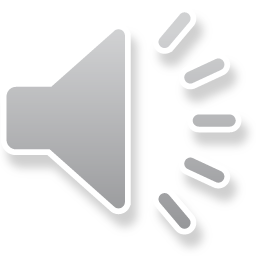 Return leg (yes I will have to bring them home at some point… sorry):
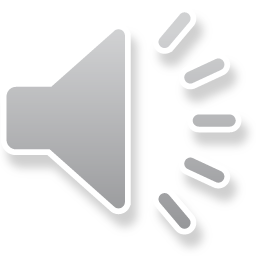 AOB
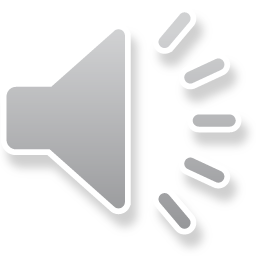